Coordinación Zonal 3
RENDICIÓN DE CUENTAS 2016
Riobamba, 27 de abril de 2017
Base Legal – Rendición de cuentas
Constitución de la República del Ecuador

Numeral 4 del Artículo 100
Artículo 297
Estatuto Orgánico de Gestión Organizacional por procesos de la Agencia de Regulación y Control de las Telecomunicaciones

Letra j) del numeral 1.3.1.1.1
Base Legal – ARCOTEL
Ley Orgánica de Telecomunicaciones 

CAPÍTULO II
Agencia de Regulación y Control de las Telecomunicaciones 
Artículo 142. Creación y naturaleza
Misión

Regular, administrar y controlar el espectro radioeléctrico y los servicios de telecomunicaciones.
Estadísticas – Control
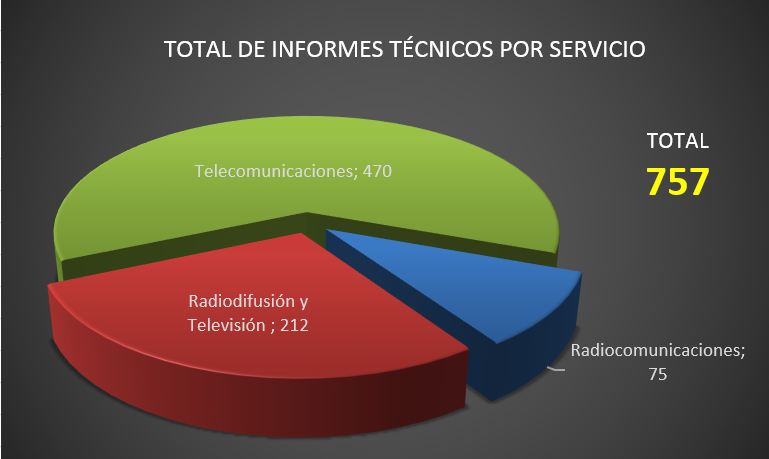 TOTAL DE INFORMES TÉCNICOS POR SERVICIO REALIZADOS POR LA CZO 3
Estadísticas – Control
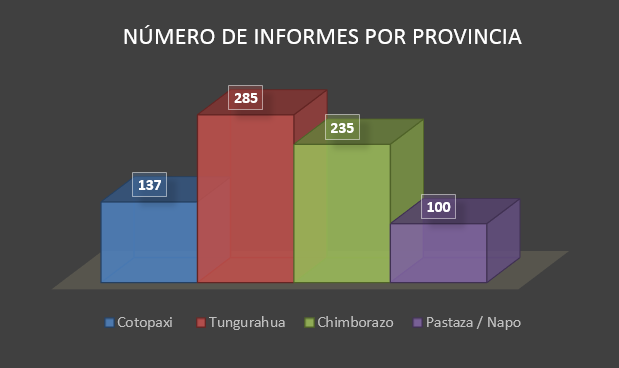 NÚMERO DE INFORMES TÉCNICOS POR PROVINCIA
Colocar infografía
Estadísticas – Control
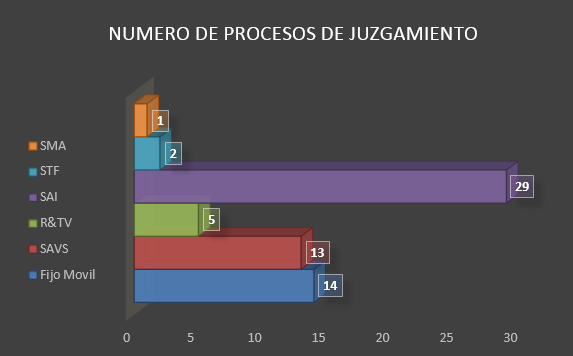 TOTAL DE PROCESOS DE JUZGAMIENTO REALIZADOS POR LA CZO 3
Estadísticas – Atención ciudadana
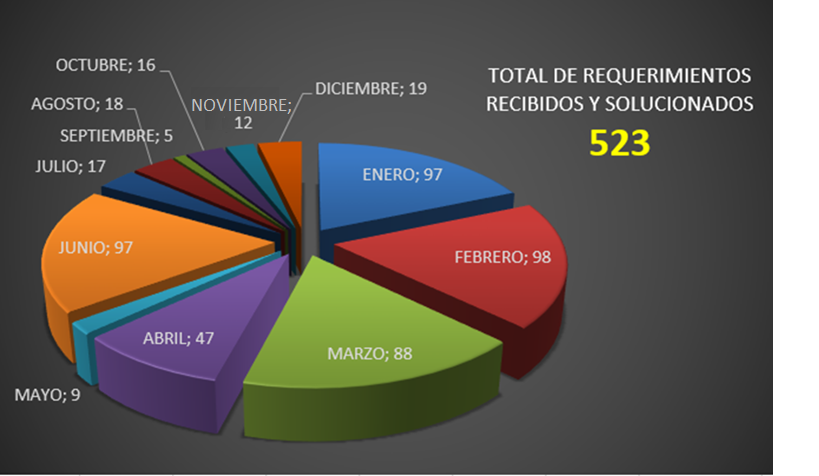 Estadísticas – Atención ciudadana
NÚMERO DE REQUERIMIENTOS SOLICITADOS POR PROVINCIA
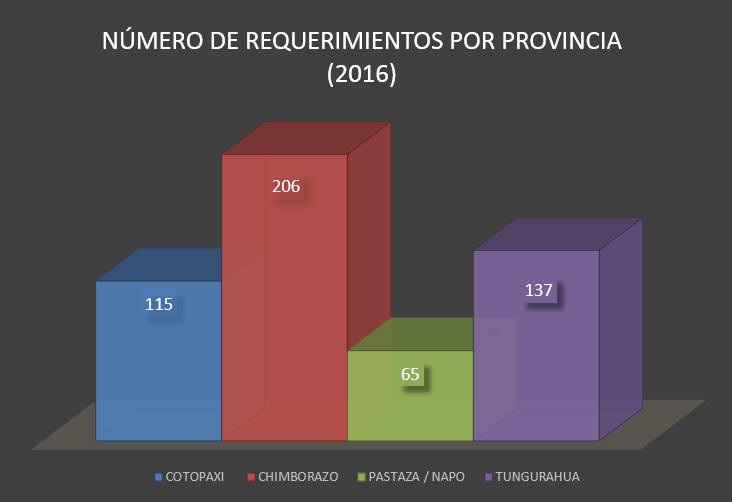 Logros
Charlas y conversatorios con grupos de Permisionarios, Concesionarios y poseedores de Títulos habilitantes, respecto a la nueva Normativa Técnico Legal, para reducir el cometimiento de infracciones; y el mejorar la calidad del servicio percibida por el usuario.
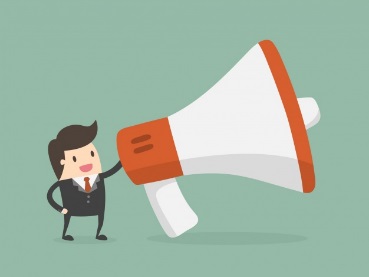 Capacitación en instituciones de educación media, con temáticas de prevención de riesgos en el uso de redes sociales, e internet; con el fin de disminuir los delitos informáticos o ciberdelitos.
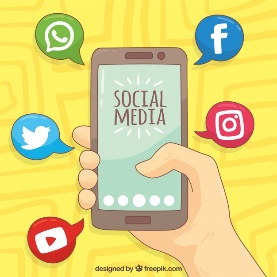 Se efectuó un control preventivo, conjuntamente con otros entes del estado en lo referente a sistema de Radiocomunicaciones (Fijo Móvil Terrestre), como por ejemplo operativos denominados PIONERO.
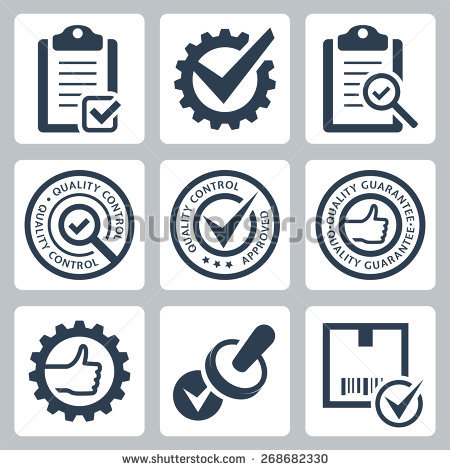 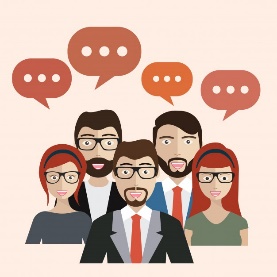 Participación activa en el PRIMER CONCURSO PUBLICO de frecuencias de Radio y Televisión, tanto en la difusión, asesoría, recepción y posterior absolución de inquietudes.
GRACIAS